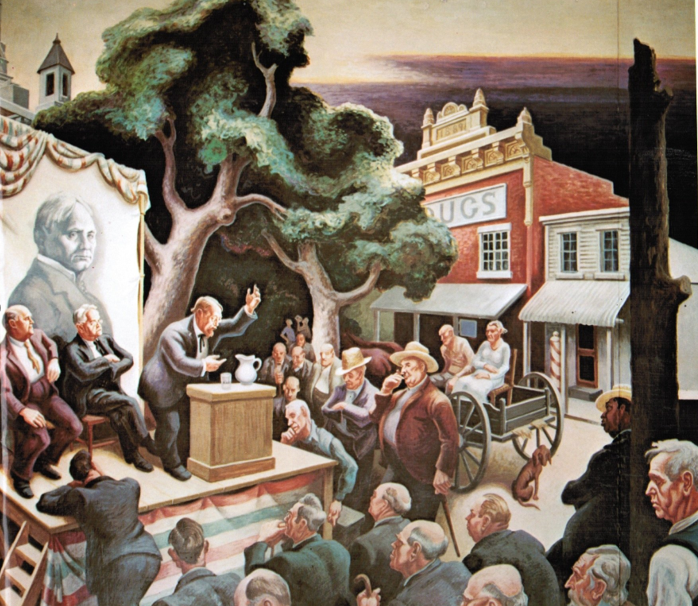 Political Science Autumn 2024 Featured Courses
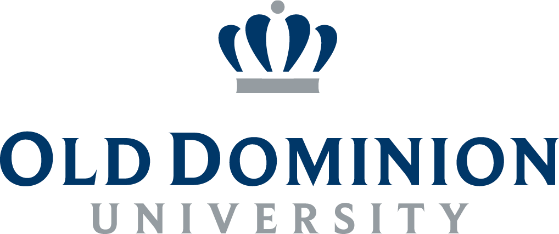 [Speaker Notes: Ak note: only all need updating,]
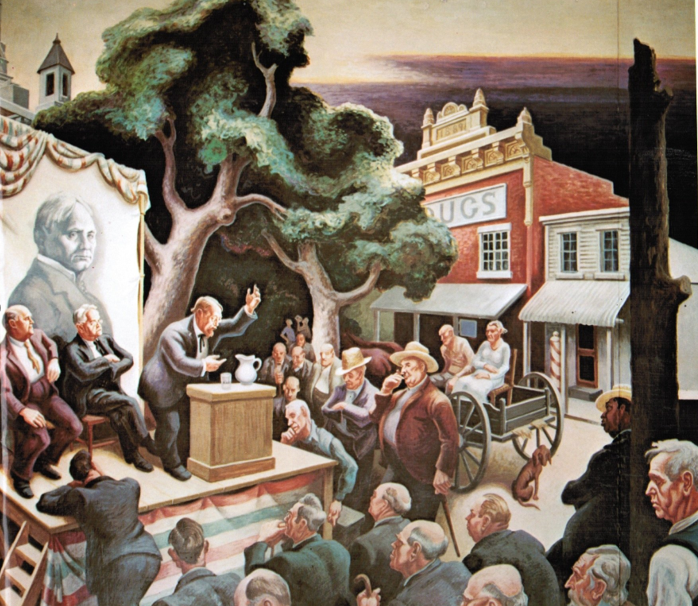 Featured Autumn Courses
POLS 100S Intro to International Politics
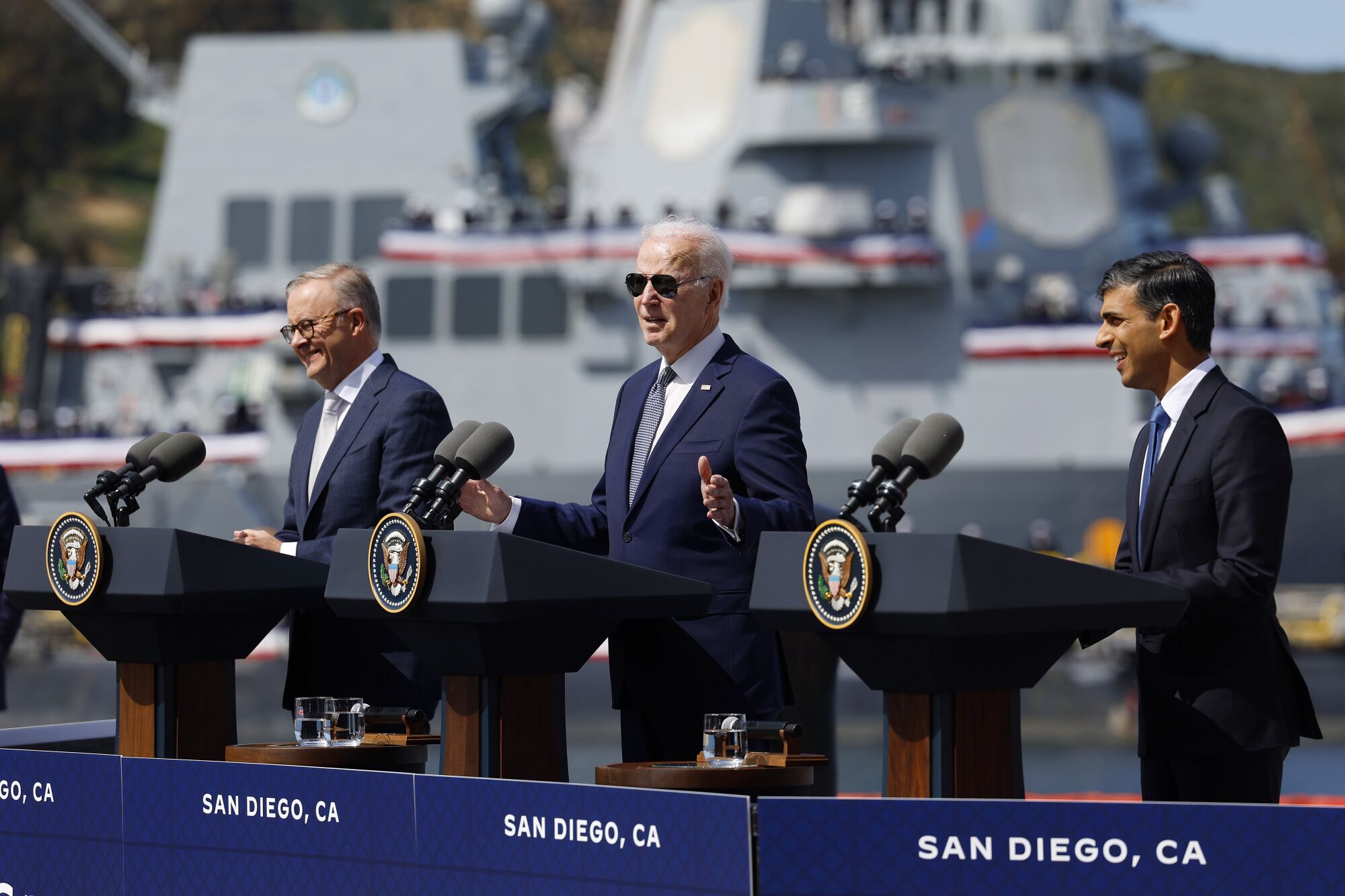 Three leaders doing international politics: 

Australian Prime Minister Anthony Albanese, 
United States President Joe Biden, and
British Prime Minister Rishi Sunak, 
13 March 2023.
[Speaker Notes: Doing international politics: Australian Prime Minister Anthony Albanese, President Joe Biden, and British Prime Minister Rishi Sunak In San Diego, California, 13 March 2023]
POLS 101S Intro to American Politics
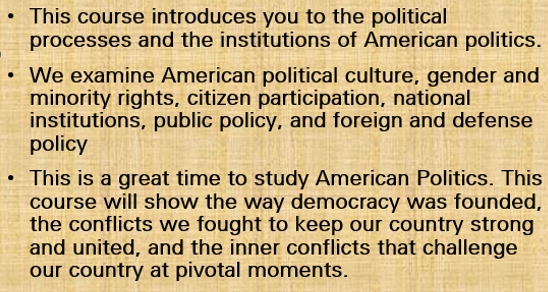 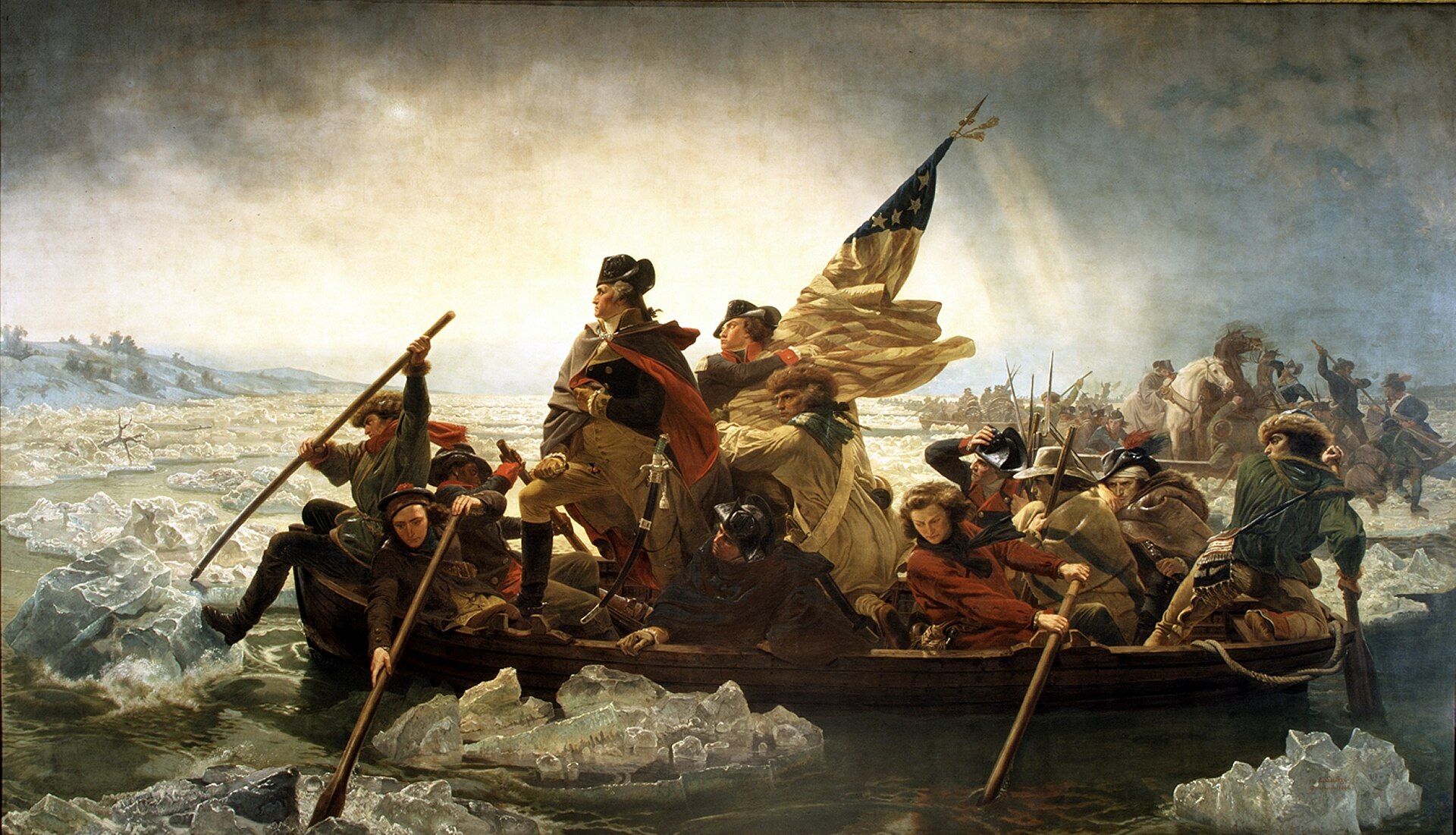 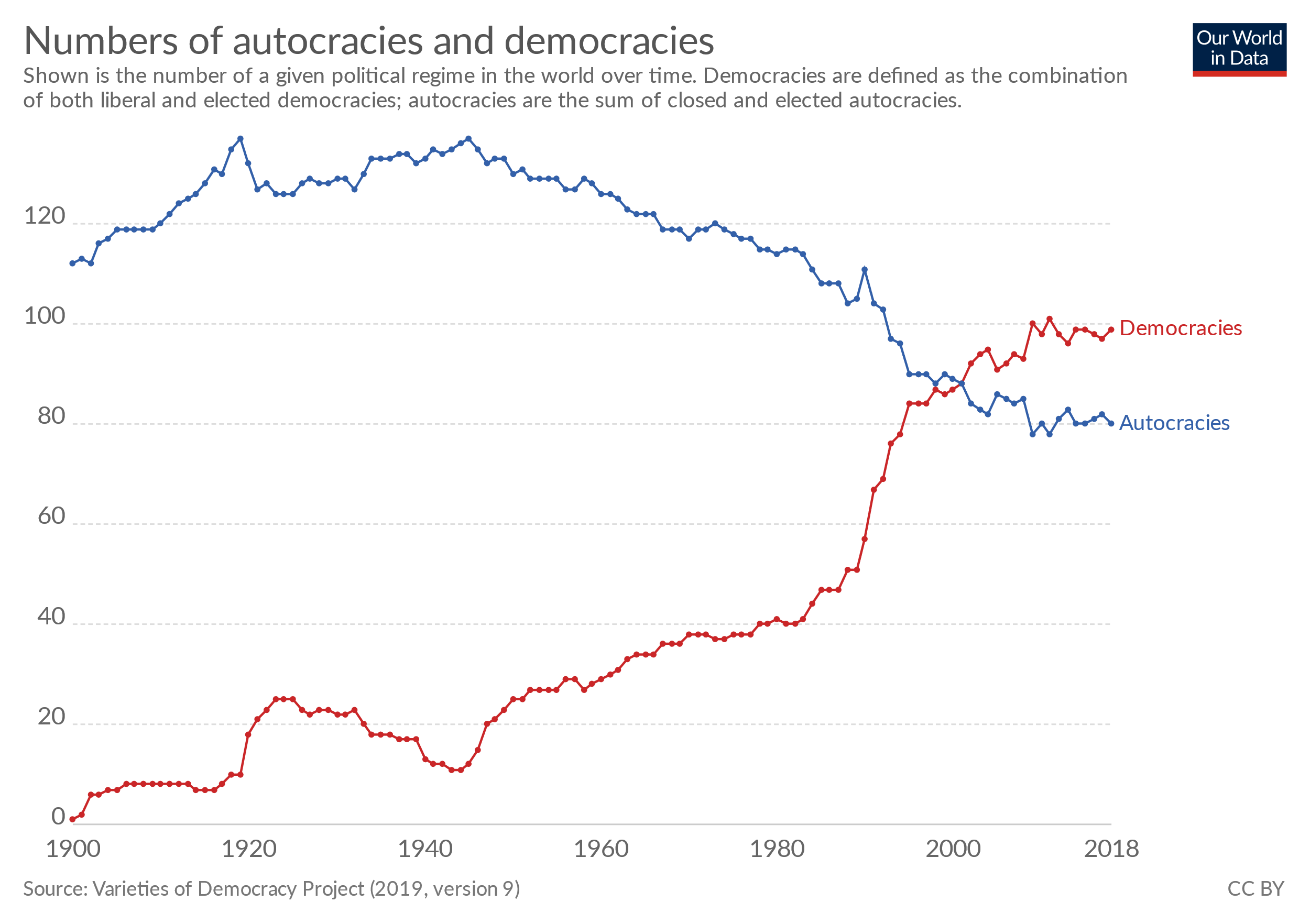 POLS 102S Intro to Comparative Government
POLS 300 Introduction to Public Policy
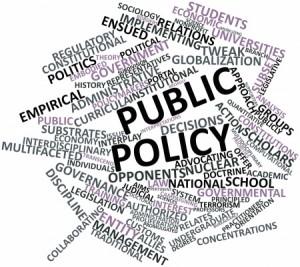 Dr. Benjamin Melusky
In class: MWF 10:00 - 10:50 am
And online asynchronous
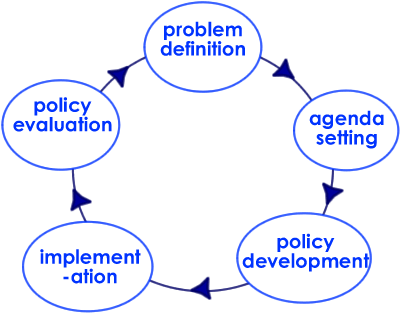 This course examines how and why policy is made in the United States, and how policymakers can make better policies to address problems like COVID19.
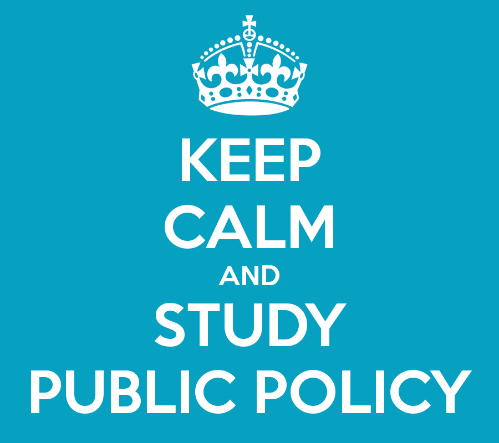 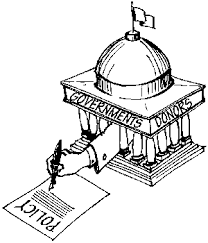 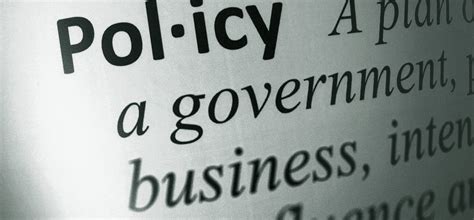 POLS 301W Introduction to Public Law
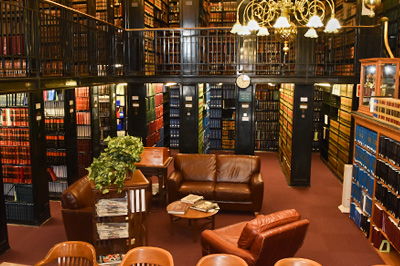 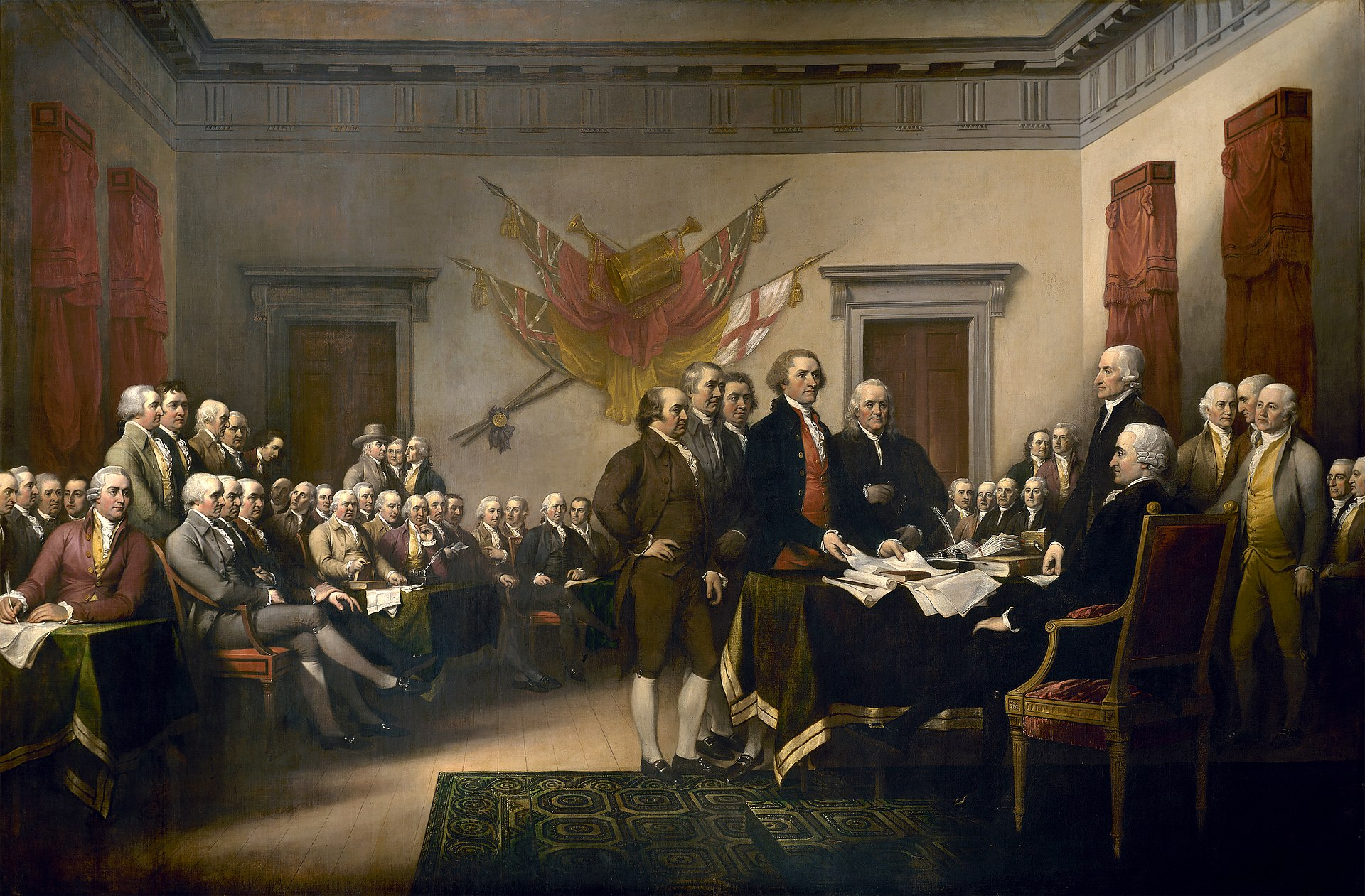 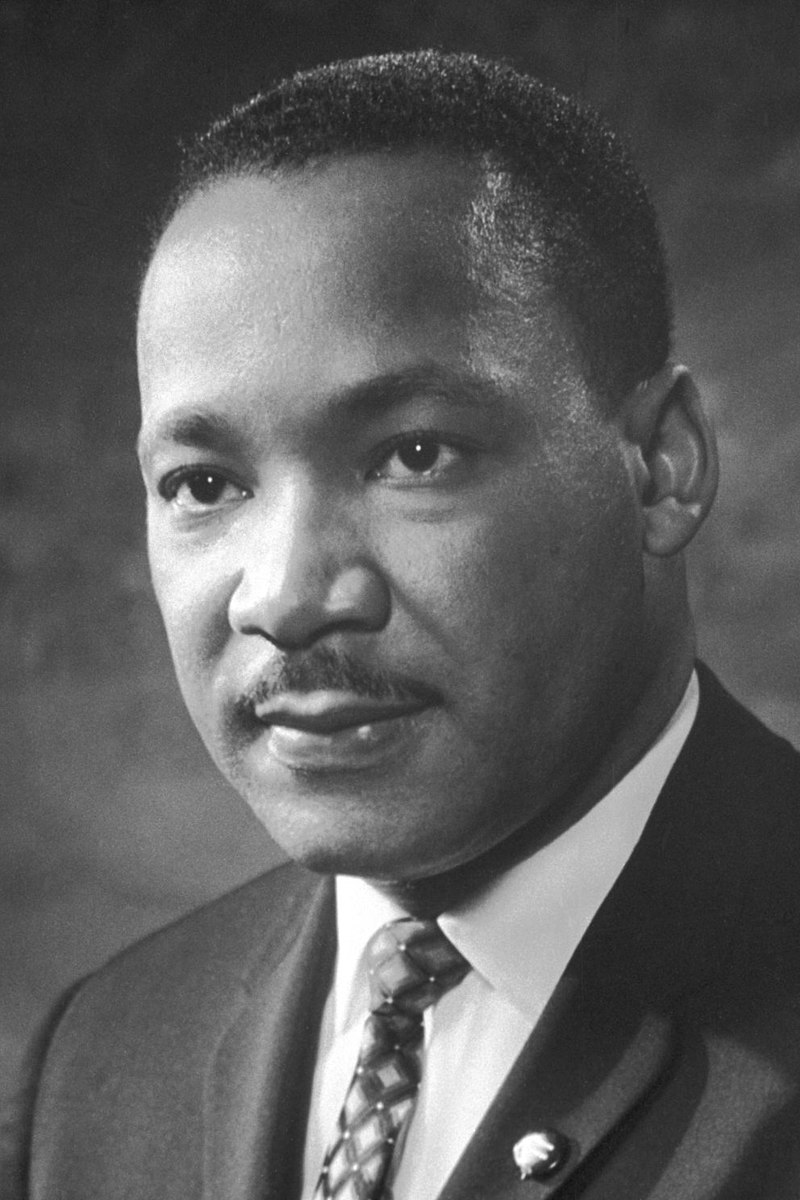 POLS 312 American Political Thought
Associate Professor Jesse RichmanMWF 2:00 – 2:50

“Europe was created by history.  
America was created by philosophy.”

- Former British Prime Minister Margaret Thatcher
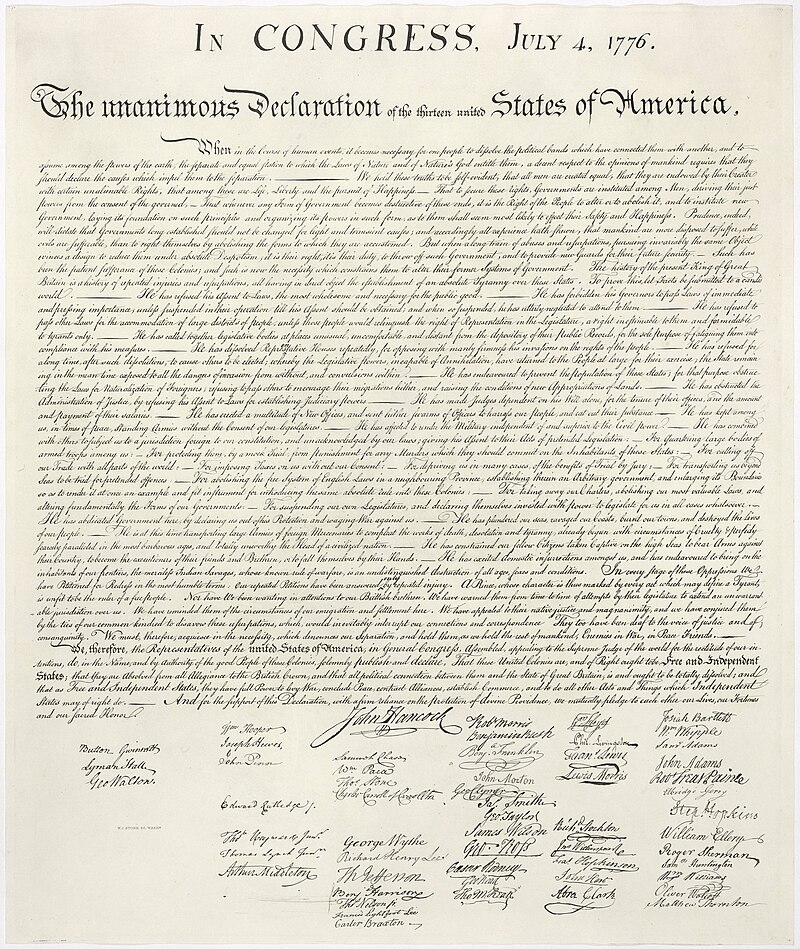 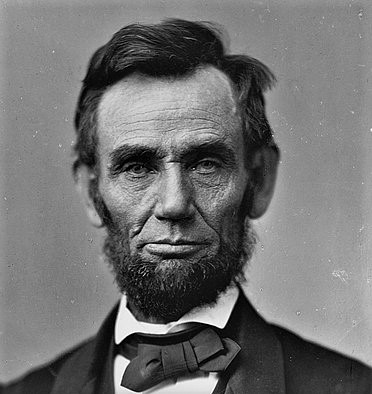 [Speaker Notes: Associate Professor Jesse RichmanMWF 2:00 – 2:50
“Europe was created by history.  America was created by philosophy.”
-Margaret Thatcher]
POLS 314 European Politics
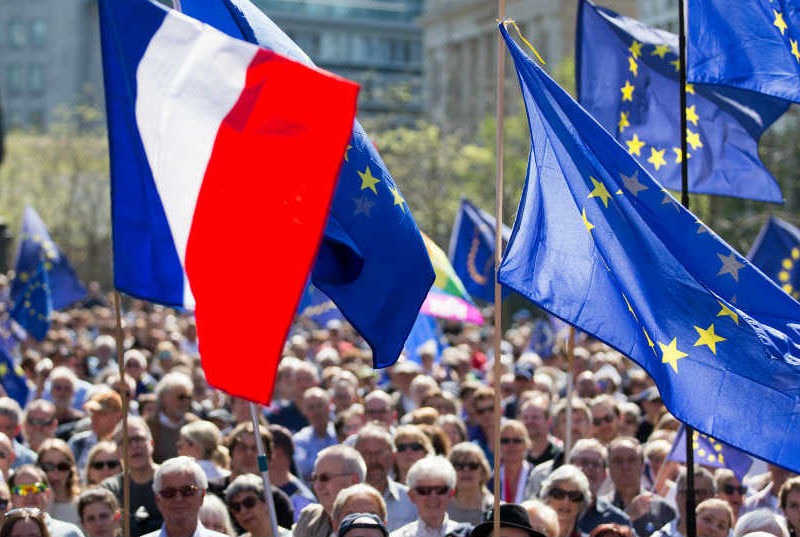 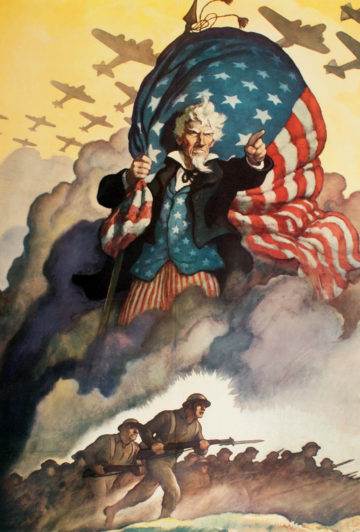 POLS 326W American Foreign Policy
POLS 331 State and Local Politics
Dr. Benjamin Melusky
MWF 12:00 - 12:50 pm
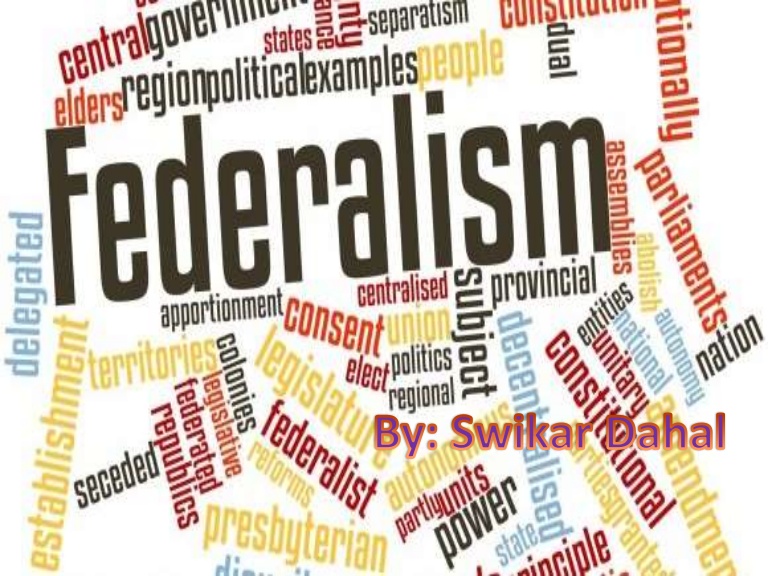 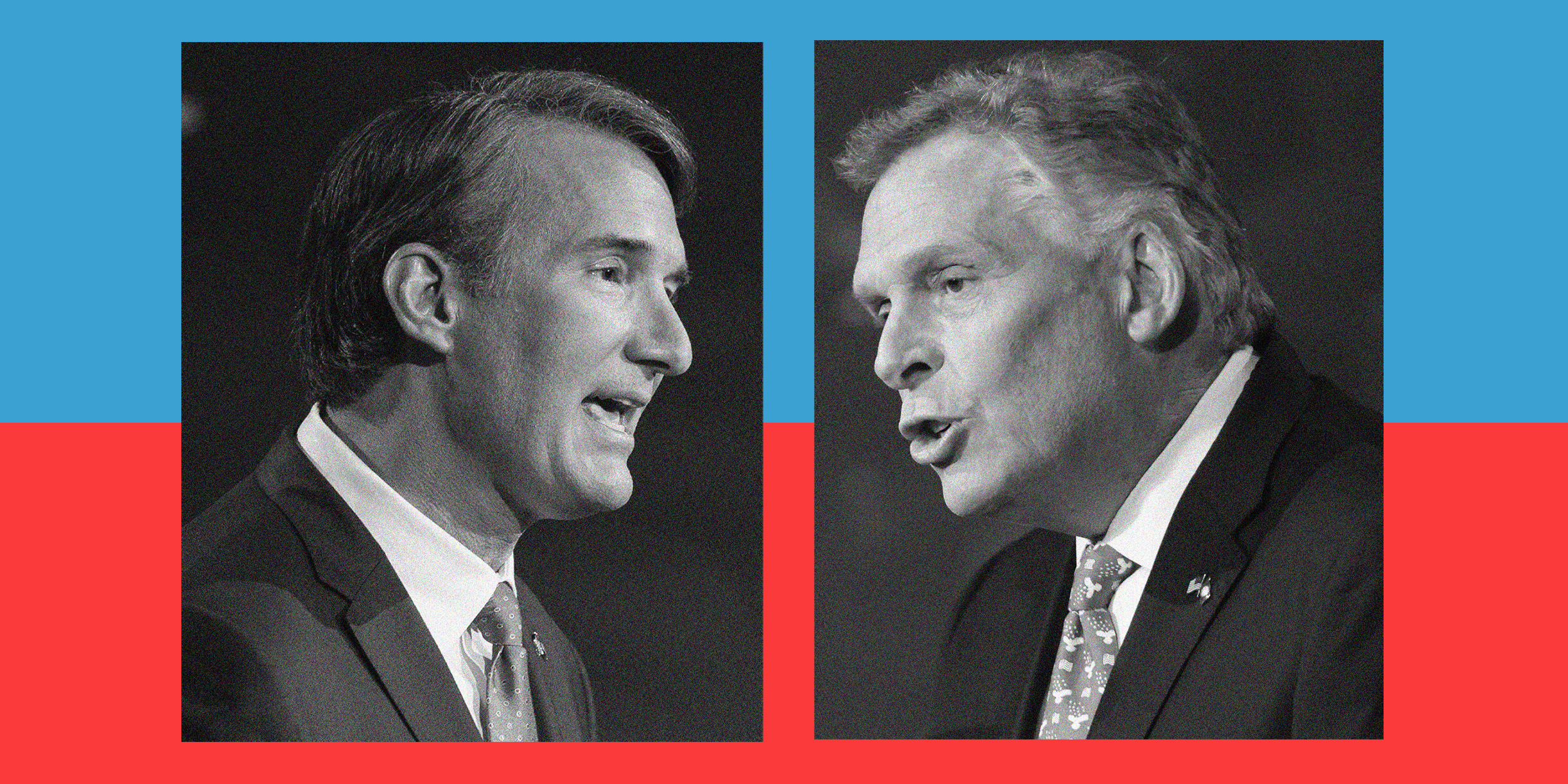 How will state legislative elections impact Virginia?
How will the influx of female legislators impact the operation of our government?
What will marijuana legalization in Virginia look like?
Who is more important in your daily life – the Federal government or the American state governments?
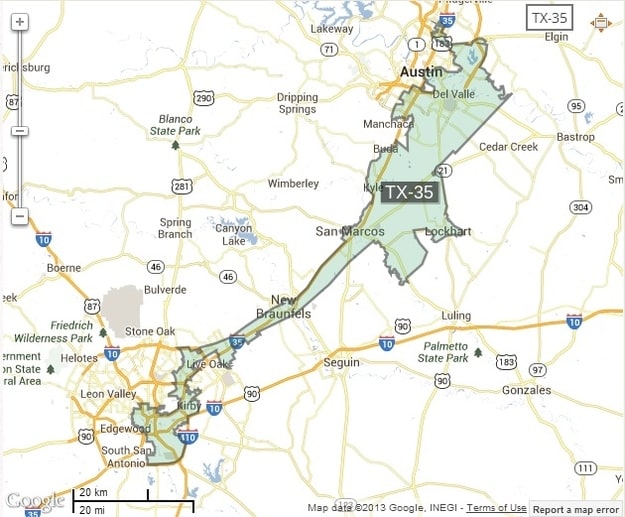 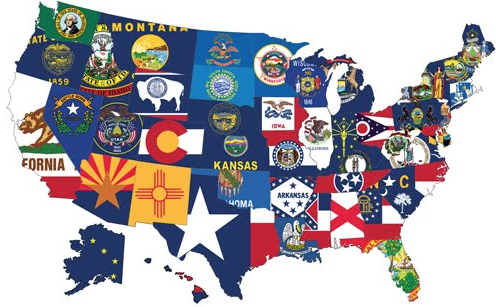 Come answer these questions and many more as we examine the uniqueness and oddity of the American states!
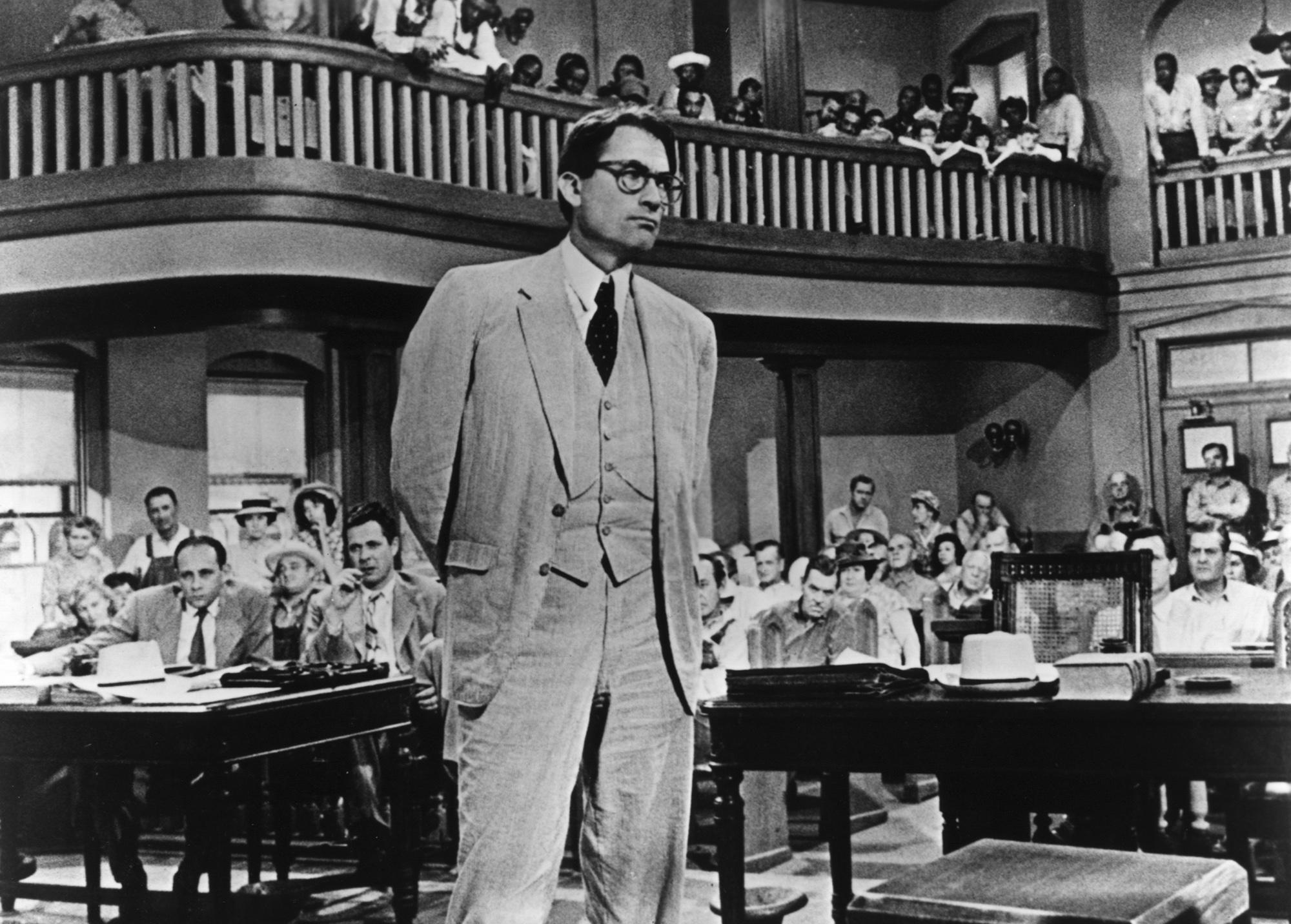 POLS 438/538 Law in Literature & Film
Gregory Peck as Atticus Finch, the fictional lawyer in the 1962 film version of To Kill a Mockingbird
[Speaker Notes: Gregory Peck as Atticus Finch, the fictional lawyer in the 1962 film version of To Kill a Mockingbird]